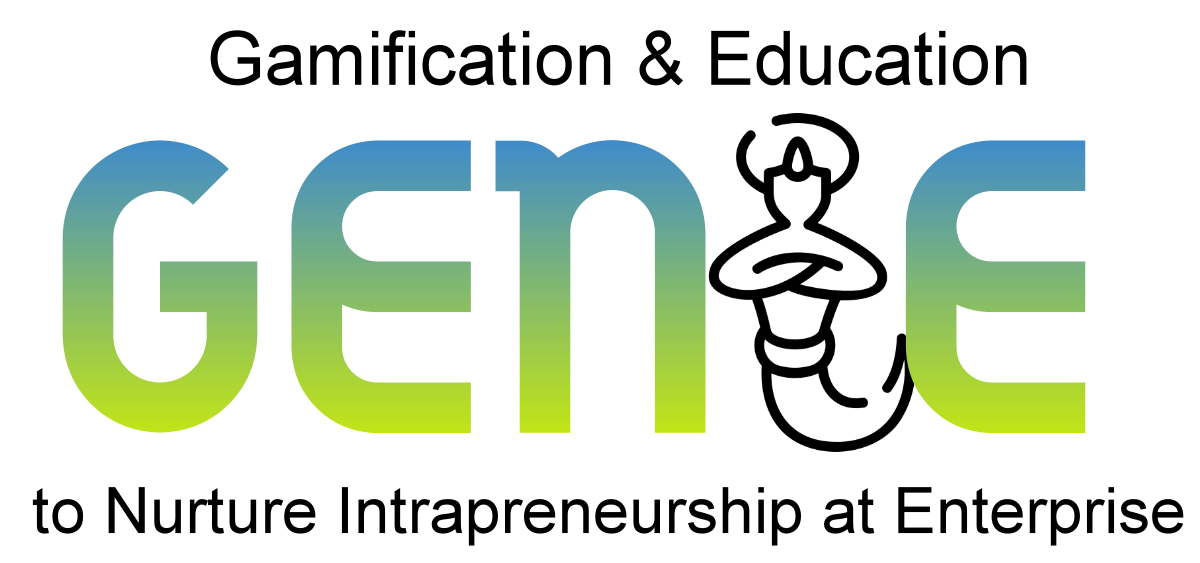 genieproject.eu
Trovare l’equilibrio:  
Gestione delle risorse e del tempo nelle microimprese e PMI intraprendenti
Indice
1
Condizioni organizzative che influenzano l’intrapreneurship
1.1 Supporto alla gestione
1.2 Canali di comunicazione aperti
1.3 Discrezionalità e autonomia del lavoro
1.4 Ricompense e incentivo
1.5 Disponibilità di tempo e risorse adeguate
2
Gestione degli intrapreneurs
2.1 Gestione dei dipendenti innovativi
2.2 Intrapreneurship come sistema distinto
2.3 Transizione al sistema intraprendente
2.4 Il mentore
2.5 Sfide
2.6 Rimedi
3
Strategie per la gestione intraprendente
3.1 Comportarsi come un mentore, non come un manager
3.2 Dai alla squadra la tua fiducia ma concorda obiettivi chiari
3.3 Concordare obiettivi chiari, dare alla squadra la vostra fiducia
3.4 Permetti loro di commettere i propri errori 
3.5 Mantenere la responsabilità degli intrapreneurs
Obiettivi
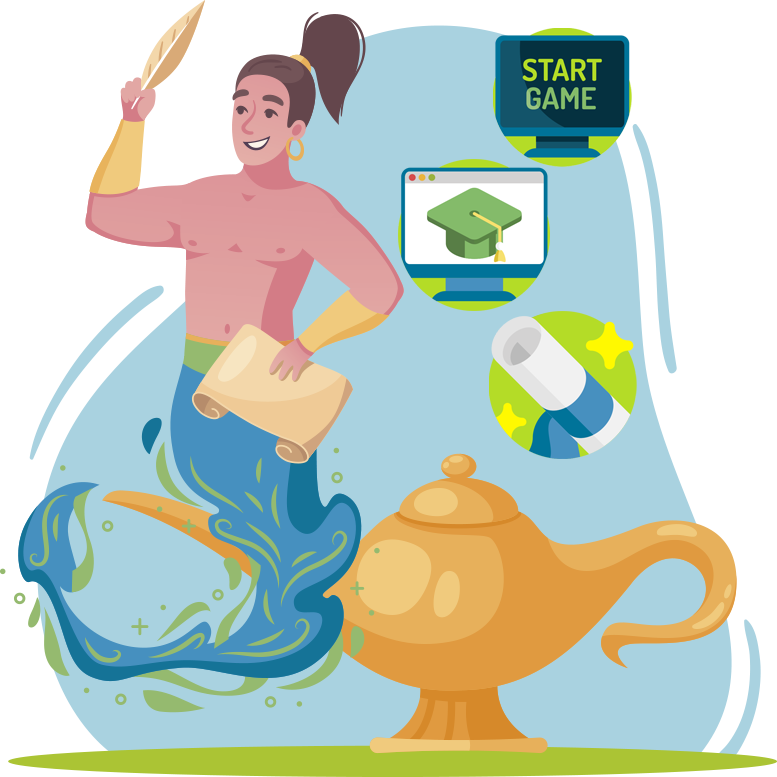 Alla fine del modulo sarai in grado di:
Gestire gli intrapreneurs nel modo migliore 
Conoscere le condizioni organizzative che influenzano gli intrapreneurs
Riconoscere le sfide alla promozione dell’intrapreneurship
Unità 1
Condizioni organizzative che influenzano l’intrapreneurship
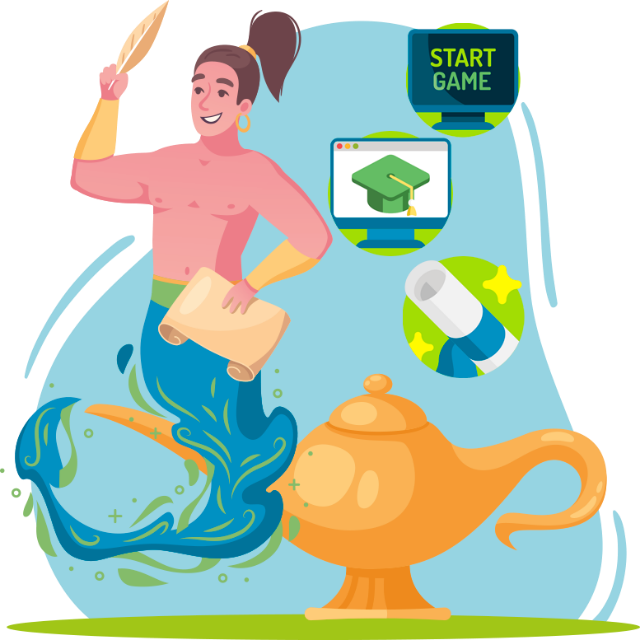 1.1 Supporto alla gestione
1.2 Canali di comunicazione aperti
1.3 Discrezionalità e autonomia del lavoro
1.4 Ricompense e incentivo
1.5 Disponibilità di tempo e risorse adeguate
1. Condizioni organizzative che influenzano l’intrapreneurship
1.1 Supporto alla gestione
Il contesto organizzativo influisce anche nel successo dell’intrapreneur. La tua organizzazione ha il potere di supportare o ostacolare gli sforzi di un intrapreneur.

Il supporto della direzione è essenziale per i dipendenti che vogliono impegnarsi in attività imprenditoriali, tramite:
Motivare i dipendenti
Riconoscere le loro attività, che comporta l’assunzione di rischi
Stabilire una norma all’interno dell’azienda

La flessibilità dell'organizzazione, il flusso di informazioni all'interno dell'organizzazione e la centralizzazione del processo decisionale sono tutti aspetti considerati della struttura organizzativa.
Source no.: 3, 6, 7, 16, 17
1. Condizioni organizzative che influenzano l’intrapreneurship
1.2 Canali di comunicazione aperti
L’intrapreneurship è positivamente correlata con canali di comunicazione aperti e la fornitura di processi che consentono di valutare, scegliere e implementare le idee
La formalizzazione è positivamente correlata sia con la soddisfazione sul lavoro che con l'autoefficacia
Tieni presente che alcune norme e processi potrebbero anche impedire l’intrapreneurship
Source no.: 1, 2, 7
1. Condizioni organizzative che influenzano l’intrapreneurship
1.3 Discrezionalità e autonomia del lavoro
Più attività intraprendenti si verificano quando ai dipendenti viene data l’opportunità di sviluppare il proprio lavoro e il processo decisionale è decentralizzato
Inoltre, l'autonomia aumenta i livelli di autoefficacia dei lavoratori, che è un must per gli intrapreneur
Source no.: 2
1. Condizioni organizzative che influenzano l’intrapreneurship
1.4 Ricompense e incentivo
Le ricompense dovrebbero essere coerenti con gli obiettivi e basate sulle prestazioni
Le ricompense rendono i dipendenti più desiderosi di prendere parte a progetti creativi
Le ricompense migliorano l’impegno e sono anche predittori di soddisfazione sul lavoro
Source no.: 10, 15, 16
1. Condizioni organizzative che influenzano l’intrapreneurship
1.5 Disponibilità di tempo e risorse adeguate
Fornire le risorse appropriate ha un vantaggio oltre al supporto manageriale, alla struttura organizzativa, all'autonomia, ai premi e agli incentivi 
Queste risorse inludono anche tempo e soldi
RICORDA! La qualità del tempo è più significativa della quantità di tempo, in particolare durante il periodo di indagine, quando non è sempre ovvio quali compiti l’intrapreneur dovrebbe assumersi.
Source no.: 12
Unità 2
Gestione degli intrapreneurs
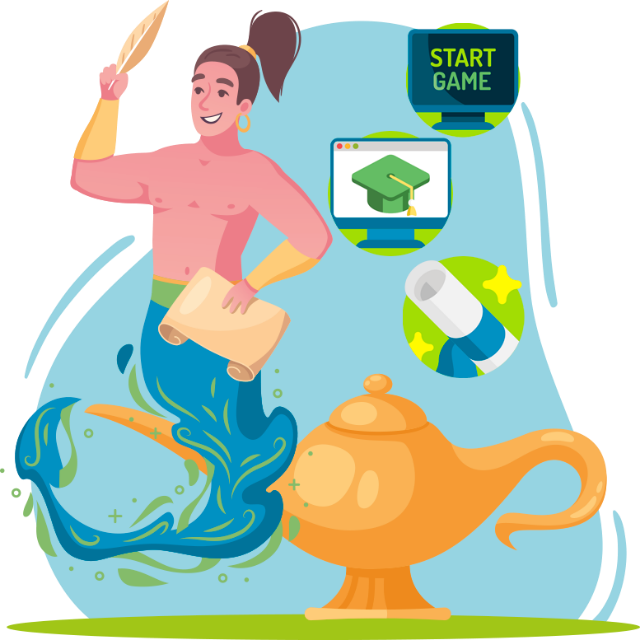 2.1 Gestione dei dipendenti innovativi
2.2 Intrapreneurship come sistema distinto
2.3 Transizione al sistema intraprendente
2.4 Il mentore
2.5 Sfide 
2.6 Rimedi
2. Gestione degli intrapreneurs
2.1 Gestione dei dipendenti innovativi
Potrebbe essere difficile gestire individui creativi, innovativi e imprenditoriali; ha meno a che fare con convincere le persone a lavorare sodo o raggiungere scadenze e più a che fare con ottenere il massimo da loro e mantenerle motivate. 

Non importa quanto sia efficace il tuo piano, può sempre essere migliorato. Per un intrapreneur, l'apprendimento non si ferma mai, che si tratti di migliorare le competenze professionali, lo sviluppo personale o aziendale, la gestione del tempo o la qualità della vita. Siate sempre consapevoli dei compiti che richiedono troppo tempo o che richiedono troppa attenzione e lavorate per semplificarli o migliorarli per il vostro intrapreneur. 
 
Ora esamineremo i vari elementi di questo tipo di gestione del personale ed esamineremo le strategie per ottenere il massimo dai vostri dipendenti.
Source no.: 5
2. Gestione degli intrapreneurs
2.2 Intrapreneurship come sistema distinto
È necessario costruire l'intrapreneurship come sistema distinto che potrebbe essere creato e offerto a coloro che cercano di affrontare nuove sfide. 
 
Se non è integrato nel piano di innovazione, sarà rapidamente respinto come "semplicemente un altro esperimento".

‘’Questo non attirerebbe il giusto tipo di persona perché trasmette una mancanza di impegno, quindi gli intraprendenti in erba rimangono sotto copertura o sono alla ricerca di modi per andarsene in modo da poter perseguire i propri obiettivi e aspirazioni’’
Source no.: 4
2. Gestione degli intrapreneurs
2.3 Transizione al sistema intraprendente
I fattori più importanti sono un forte supporto esecutivo, la promozione di una cultura imprenditoriale e il riconoscimento delle persone giuste da assumere. 

Il calibro di qualsiasi idea
La missione associata a tali idee
I requisiti di finanziamento
Le tappe fondamentali che devono essere raggiunte
La trasparenza del fallimento e tutto ciò che comporta

Ognuno di questi si trasforma in un fattore abilitante cruciale per il successo degli intrapreneurs.
Source no.: 4
2. Gestione degli intrapreneurs
2.4 Il mentore
Le qualità richiedono cura e incoraggiamento, ed è qui che entra in gioco un mentore chiaro:

Questa persona (il mentore) deve agire:
Nell’assistere l'imprenditore nel superare le sfide presentate dalla società madre
Nel mantenere un alto grado di fiducia in tutte le decisioni e i progressi

L’intrapreneur alla fine diventa più dipendente dalle relazioni che dall'implementazione dei processi. Sia il lavoro che le relazioni richiedono un impegno continuo.
Source no.: 4
2. Gestione degli intrapreneurs
2.5 Sfide
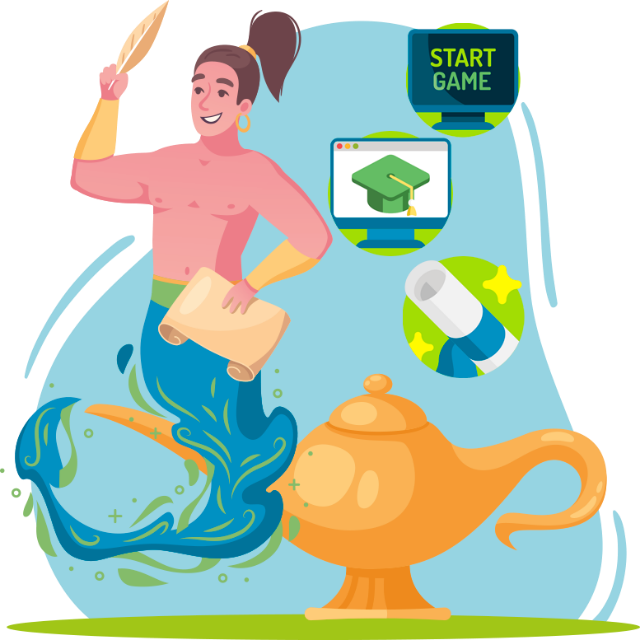 Source no.: 13, 14
2. Gestione degli intrapreneurs
2.6 Rimedi
Source no.:
Unità 3
Strategie per la gestione intraprendente
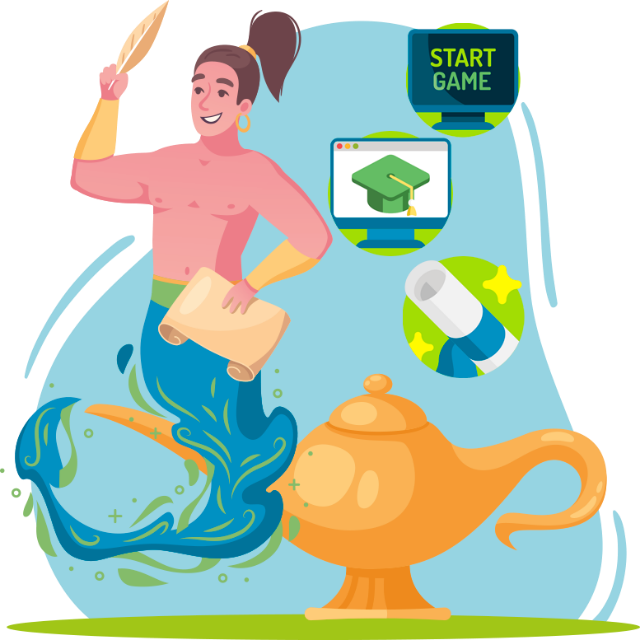 3.1 Comportarsi come un mentore, non come un manager
3.2 Dai alla squadra la tua fiducia ma concorda obiettivi chiari
3.3 Concordare obiettivi chiari, dare alla squadra la vostra fiducia
3.4 Permetti loro di commettere i propri errori 
3.5 Mantenere la responsabilità degli intrapreneurs
3. Strategie per la gestione intraprendente
3.1 Comportarsi come un mentore, non come un manager
Prima di tutto, non cercare di gestire gli individui creativi a tutti! Invece, cerca di comportarti più come un mentore. Pensa alla tua collaborazione con i tuoi innovatori e intrapreneurs come uno sforzo di squadra, simile a quello dei colleghi in un progetto comune. 

Le migliori relazioni si basano sull'apertura e la cooperazione, come la maggior parte delle partnership. 

Il tuo team crederà che stai effettivamente cooperando per raggiungere un obiettivo comune se riesci a convincerli ad essere completamente onesti e trasparenti con te e gli uni con gli altri. 

Essere disponibili per offrire indicazioni e assistenza in base alle necessità. Aiuta il team a liberarsi degli ostacoli, a navigare nella politica aziendale e ad influenzare i gatekeeper. 
 
Soprattutto, guidarli per costruire sistematicamente le loro capacità imprenditoriali.
Source no.: 5
3. Strategie per la gestione intraprendente
3.2 Dai alla tua squadra la tua fiducia ma concorda obiettivi chiari
Tieni presente che non stai più gestendo. Non istruisci gli altri su come o cosa fare. Il progetto non è sotto il tuo controllo. Per evitare che le cose vadano fuori controllo: 

Stabilisci obiettivi chiari con i tuoi intrapreneurs, che possono sostenere e concordare. 

Lavorare con gli intrapreneurs probabilmente ti porterà a scoprire che in genere fissano obiettivi molto più alti di quelli che avresti. 
 
Ciò significa che il tuo lavoro come loro "boss" probabilmente richiederà loro di convincerli a stabilire obiettivi più realistici e realizzabili di quanto avrebbero da soli senza diminuire le loro ambizioni.
Source no.: 5
3. Strategie per la gestione intraprendente
3.3 Concordare obiettivi chiari, dare alla squadra la vostra fiducia
Poi cosa?

Quando si concorda una serie di obiettivi, ci si dovrebbe assicurare di includere:
Un bilancio concordato
Una visione di insieme del progetto
Alcune metriche specifiche per misurare i progressi,
Un periodo di revisione– il punto in cui entrambi concordano si siederanno insieme e esamineranno i progressi

poi torna indietro e lascia che finisca il loro lavoro (a meno che non ti chiedano il tuo aiuto). 

Devi lasciare che la squadra agisca in modo indipendente e commetta errori, anche se potrebbe non sembrare naturale. Ricordati che commetteranno errori! Il che ci porta perfettamente al prossimo punto...
Source no.: 5
3. Strategie per la gestione intraprendente
3.4 Permetti loro di commettere i propri errori
Accettalo! Qualsiasi progetto intraprendente sperimenterà inevitabilmente una certa quantità di fallimento. Il tuo ruolo è quello di aiutare la squadra a prepararsi per il fallimento. 

Gli intrapreneurs devono essere ottimisti e fiduciosi nelle loro teorie. Non hanno una naturale capacità di anticipare i problemi, quindi quando si verifica l'inevitabile, potrebbero perdere la speranza. 

Parla di cosa potrebbe andare storto come consulente dell'intrapreneur. Discutere la situazione e le potenziali risposte del team al fallimento. Incoraggiare il fallimento redditizio, cioè; un fallimento che il gruppo può imparare e applicare per migliorare il loro concetto.
Source no.: 5
3. Strategie per la gestione intraprendente
3.5 Mantenere la responsabilità degli intrapreneurs
Assicurati di attenersi ai tempi di revisione concordati se vuoi tenere adeguatamente responsabili i tuoi intrapreneurs. 

Utilizza tali recensioni per rafforzare la tua posizione di consulente affidabile. 

Prova a pensare come farebbe un vice-presidente. Se ritieni ancora che l'iniziativa abbia opportunità e potenzialità, decidi su nuovi obiettivi e finanziamenti guidando delicatamente il team nel giusto percorso. 

Se ritieni che il progetto abbia raggiunto la sua conclusione, è tuo compito terminarlo e aiutare i tuoi intrapreneurs a passare al loro prossimo sforzo. 

Non penalizzare mai i tuoi intrapreneurs se un progetto non funziona. La maggior parte degli sforzi intraprendenti fallisce. Il fallimento è un ottimo modo per imparare e migliorare!
Source no.: 5
3. Strategie per la gestione intraprendente
3.5 Mantenere la responsabilità degli intrapreneurs
Sbagliare è un ottimo modo per imparare e migliorare!
Source no.: 5
3. Strategie per la gestione intraprendente
Per un team intraprendente di successo:
Garantire che il team abbia diversi livelli di libertà creativa, innovativa e progettuale

Garantire che la squadra possa sfidare e mettere in discussione il modello attuale per avere successo

Riconoscere la linea tra l'essere coraggiosi e l'essere sciocchi

Comprendere i limiti del rischio pur avendo la capacità di cogliere una vera opportunità

Identificare strategie per mantenere tutti gli intrapreneurs motivati, incoraggiati e concentrati sulla ricompensa, l'opportunità e il loro contributo agli obiettivi

Rimanere informati e rendere visibile il lavoro in modo che gli altri possano partecipare, offrire assistenza e fornire supporto
Source no.: 4
3. Strategie per la gestione intraprendente
Continua…
Creare metodologie e framework basati sul valore organizzativo e sull'allineamento

Riconoscere che ciò su cui si sta lavorando è commercialmente vitale e che le decisioni saranno spesso basate su fattori pragmatici, piuttosto che opportunisti o idealisti. Le prestazioni saranno esaminate, molto probabilmente sotto un riflettore più duro rispetto ad altri. Accettarlo come una componente necessaria del lavoro

Astenersi dall'entrare nel mainstream, e persino chiedersi se questo dovrebbe passare attraverso i processi tradizionali

 Garantire che la gestione sia flessibile e dinamica, assicurando che gli errori siano accettabili fintanto che     vengono appresi e mantenuti entro i parametri del profilo di rischio
Source no.: 4
3. Un mentore non dovrebbe…

Agire come consulente 
Obbligare gli intraprenditori a stoppare il loro progetto 
Interrompere il progetto se non è produttivo
Testa le tue conoscenze!
Si prega di rispondere alle seguenti domande:
1. Un team intraprendente di successo…

Assicura che tutti siano ascoltati
Sfida i suoi membri a crescere
Assume rischi eccessivi
4. Una gestione di successo…

È dinamica e flessibile 
Assicura la fiducia in tutta l’organizzazione
Pone maggiore enfasi sul successo individuale
2. Scegliete la risposta falsa!

La quantità di risorse è più importante della qualità fornita
L’organizzazione ha il potere di sostenere o ostacolare gli sforzi di un intrapreneur 
Alcune norme aziendali possono ostacolare l’intrapreneurship
5. Tempo e risorse disponibili…

Devono essere coerenti 
Devono essere distribuite in modo appropriato
Non rappresentano un’indicazione del sostegno della direzione
3. Un mentore non dovrebbe…

Agire come consulente
Obbligare gli intraprenditori a stoppare il loro progetto
Interrompere il progetto se non è produttivo
Testa le tue conoscenze!
Soluzioni:
1. Un team intraprendente di successo…

Assicura che tutti siano ascoltati
Sfida i suoi membri a crescere
Assume rischi eccessivi
4. Una gestione di successo…

È dinamica e flessibile
Assicura la fiducia in tutta l’organizzazione
Pone Maggiore enfasi sul successo individuale.
2. Scegliete la risposta falsa!

La quantità di risorse è più importante della qualità fornita
L’organizzazione ha il potere di sostenere o ostacolare gli sforzi di un intrapreneur
Alcune norme aziendali possono ostacolare l’intrapreneurship
5. Tempo e risorse disponibili…

Devono essere coerenti
Devono essere distribuite in modo appropriato
Non rappresentano un’indicazione del sostegno della direzione
Riassumendo:
Ben fatto! Ora sai di più su:
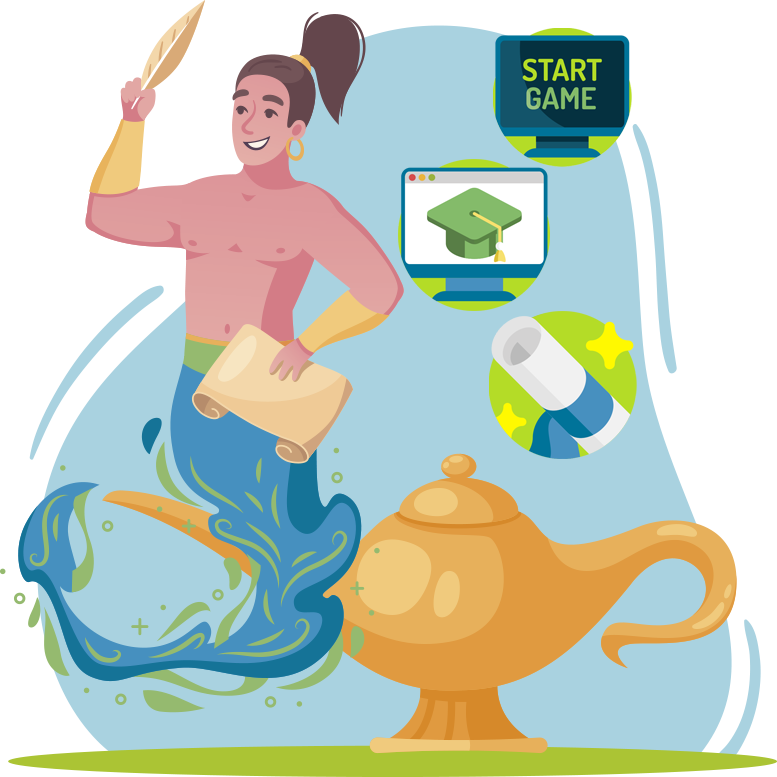 Condizioni organizzative che influenzano l’intrapreneurship
Strategie per la gestione degli intrapreneurs
Mentoring degli intrapreneurs nel modo giusto
Sfide e rimedi per promuovere l’intrapreneurship
Bibliografia (1)
Castro giovanni, G. J., Urbano, D., & Loras, J. (2011). Linking corporate entrepreneurship and human resource management in SMEs. International Journal of Manpower, 32(1), 34–47. 
Duygulu, E., & Kurgun, O. A. (2009). The effect of managerial entrepreneurship behavior on employee satisfaction: hospitality managers' dilemma. African Journal of Business Management, 3(11), 715–726.
Garcia-Morales, V. J., Bolivar-Ramos, M. T., & Martin-Rojas, R. (2014). Technological variables and absorptive capacity's influence on performance through corporate entrepreneurship. Journal of Business Research, 67(7), 1468–1477.
Hobcraft, P. (2016). Exploring the intrapreneurial way in large organizations. The HYPE Innovation Blog. Retrieved November 11, 2022, from https://blog.hypeinnovation.com/exploring-the-intrapreneurial-way-in-large-organizations
Bibliografia (2)
Intrapreneur Nation (Ed.). (2021). The beginner's guide to managing innovators and Intrapreneurs. Intrapreneur Nation. Retrieved November 11, 2022, from https://intrapreneurnation.com/skills/how-to-manage-innovators-intrapreneurs/
Kelley, D. J., Peters, L., & O’Connor, G. C. (2009). Intra-organizational networking for innovation-based corporate entrepreneurship. Journal of Business Venturing, 24(3), 221–235.
Kuratko, D. F., & Montagno, R. V. (1989). The intrapreneurial spirit. Training and Development Journal, 43(10), 83–85.
Kühn, C., Eymann, T., Urbach, N., & Schweizer, A. (2016). From professionals to entrepreneurs: Human Resources practices as an enabler for fostering corporate entrepreneurship in professional service firms. German Journal of Human Resource Management / Zeitschrift Für Personalforschung, 30(2), 125–154. https://www.jstor.org/stable/26905333
Bibliografia (3)
Marvel, M. R., Griffin, A., Hebda, J., & Vojak, B. (2007). Examining the technical corporate entrepreneurs' motivation: voices from the field. Entrepreneurship Theory and Practice, 31(5), 753–768.
Monsen, E., Patzelt, H., & Saxton, T. (2010). Beyond simple utility: incentive design and trade-offs for corporate employee-entrepreneurs. Entrepreneurship Theory and Practice, 34(1), 105–130.
Neessen, P. C. M., Caniëls, M. C. J., Vos, B., & de Jong, J. P. (2018, November 29). The intrapreneurial employee: Toward an integrated model of intrapreneurship and research agenda - international entrepreneurship and management journal. SpringerLink. Retrieved November 11, 2022, from https://link.springer.com/article/10.1007/s11365-018-0552-1
Puech, L., & Durand, T. (2017). Classification of time spent in the intrapreneurial process. Creativity and Innovation Management, 26(2), 142–151.
Saleh SD and Wang CK (1993) The management of innovation: Strategy, structure, and organizational climate. IEEE Transactions on Engineering Management 40(1): 14–21.
Bibliografia (4)
Taminiau Y, Smit W and de Lange A (2009) Innovation in management consulting firms through informal knowledge sharing. Journal of Knowledge Management 13(1): 42–55.
Urban, B., & Nikolov, K. (2013). Sustainable corporate entrepreneurship initiatives: a risk and reward analysis. Technological and Economic Development of Economy, 19, S383–S408.
Van Wyk, R., & Adonisi, M. (2012). Antecedents of corporate entrepreneurship. South African Journal of Business Management, 43(3), 65–78.
Zur, A., & Walega, A. (2015). Routines do matter: role of internal communication in firm-level entrepreneurship. Baltic Journal of Management, 10(1), 119–139.
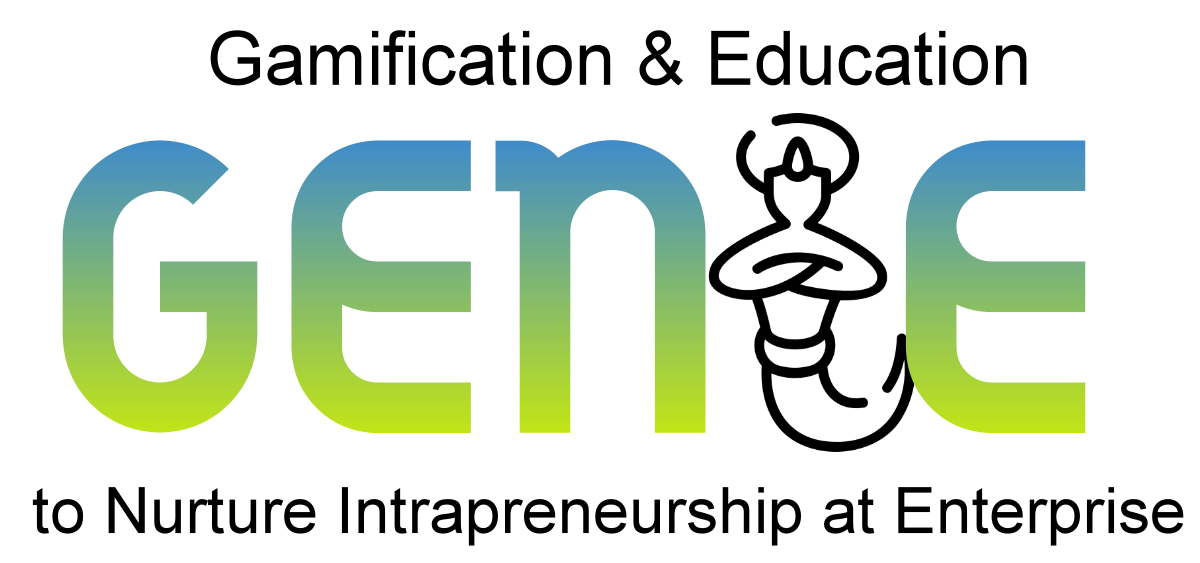 genieproject.eu
Grazie!